«Проблемы и пути их решения при освоении обновлённого ФГОС НОО: новые образовательные технологии и опыт их использования в начальных классах».
Подготовила Юдина А.В., 
учитель начальных классов
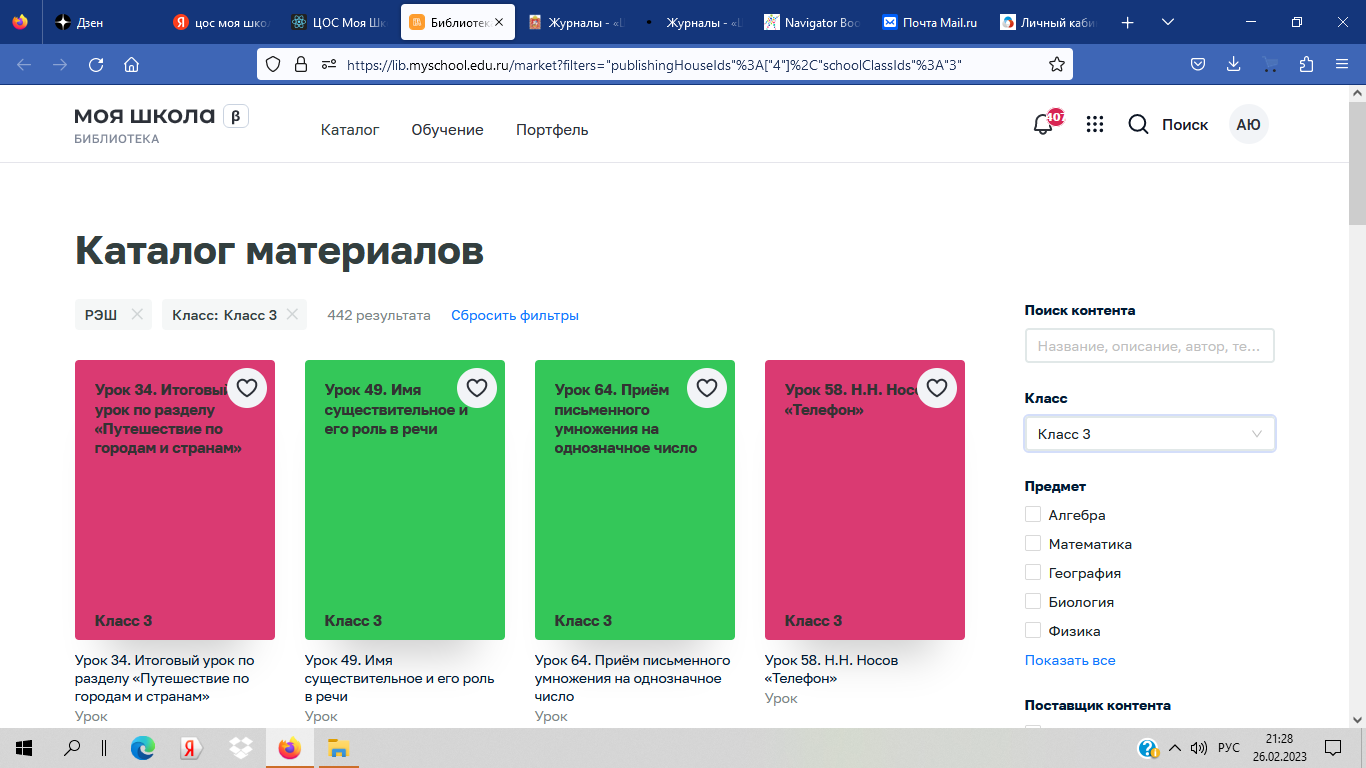 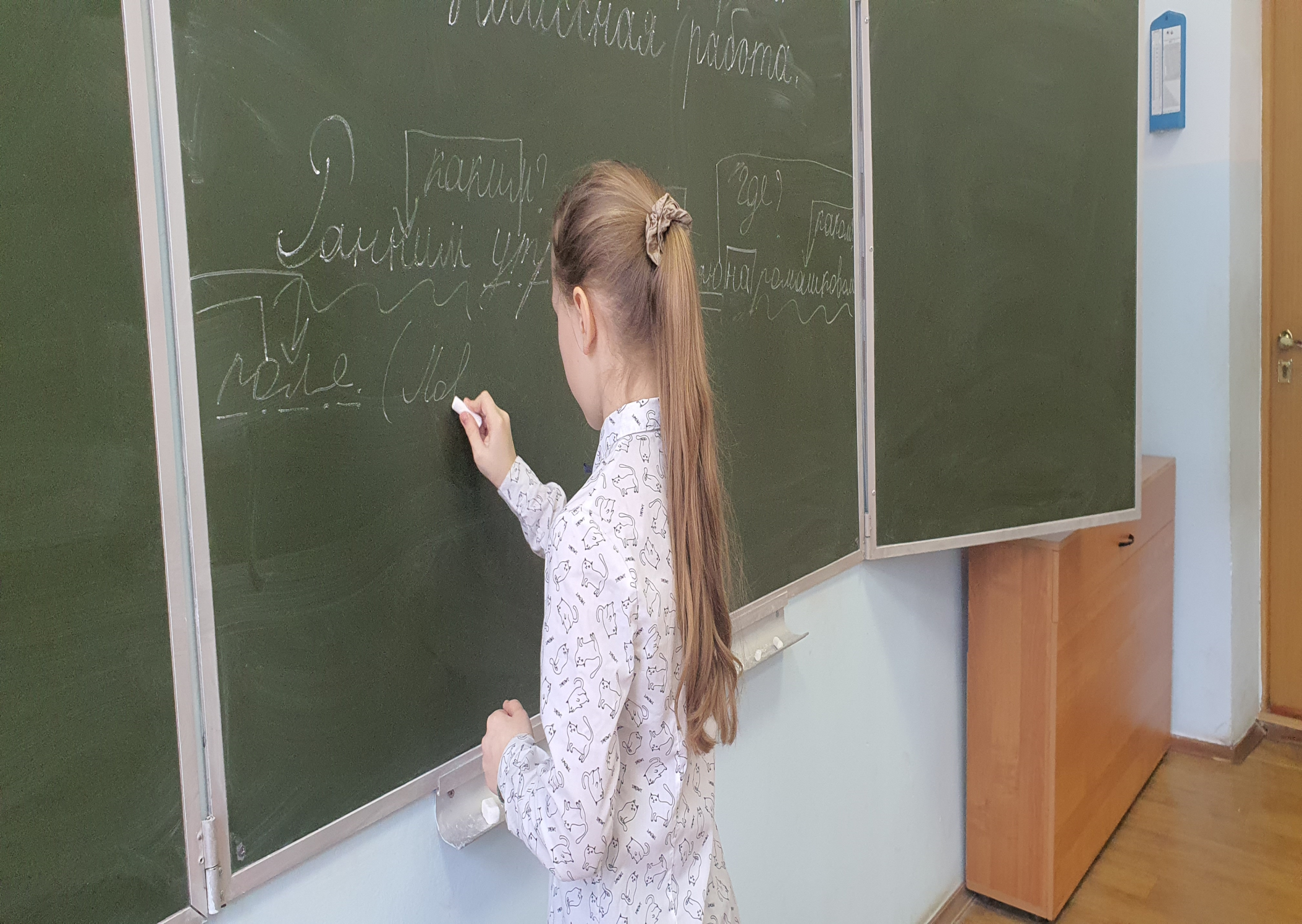 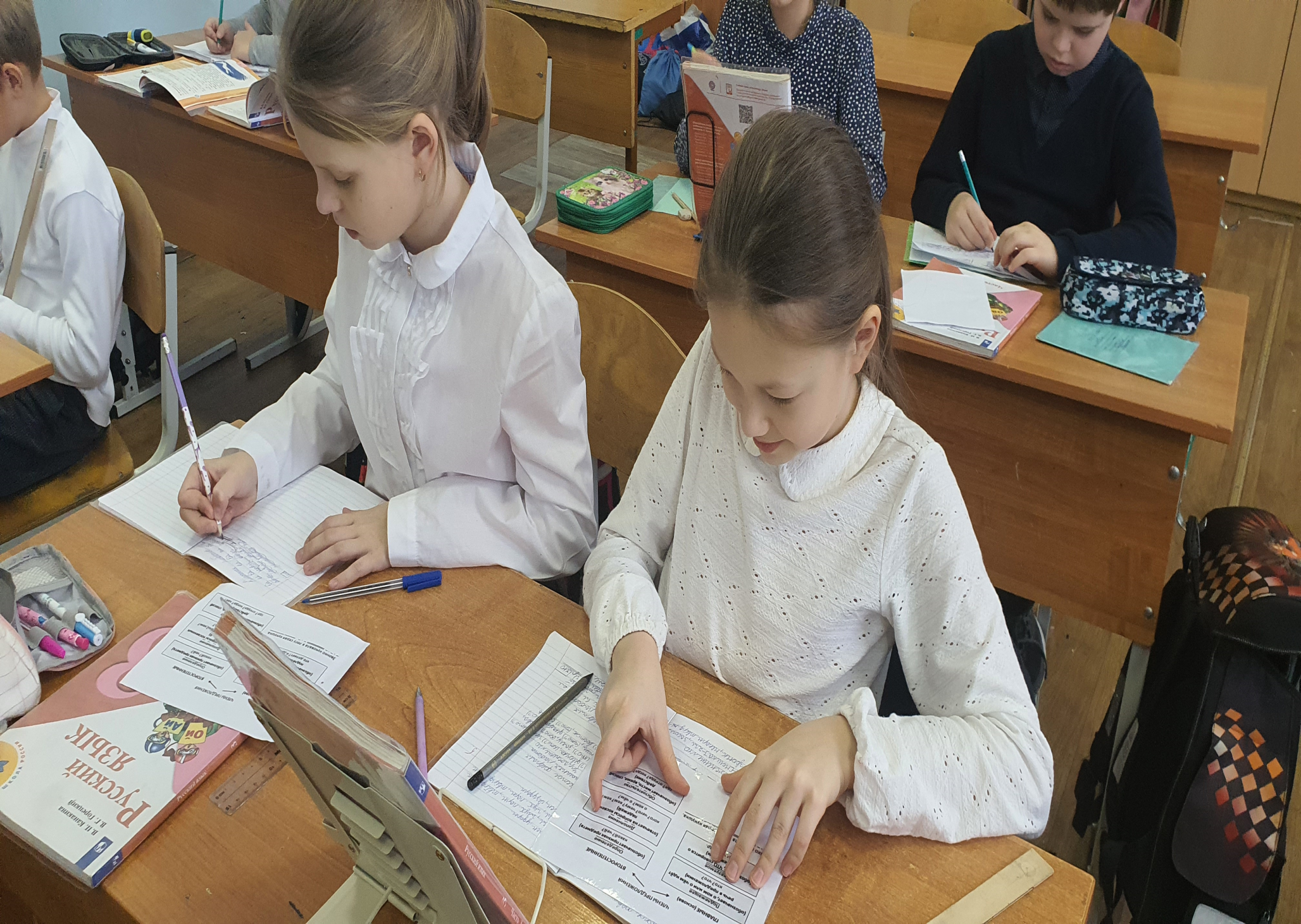 Как работать по обновлённым ФГОС без обновлённых учебников?(обзор сайта https://uchitel.club/fgos)
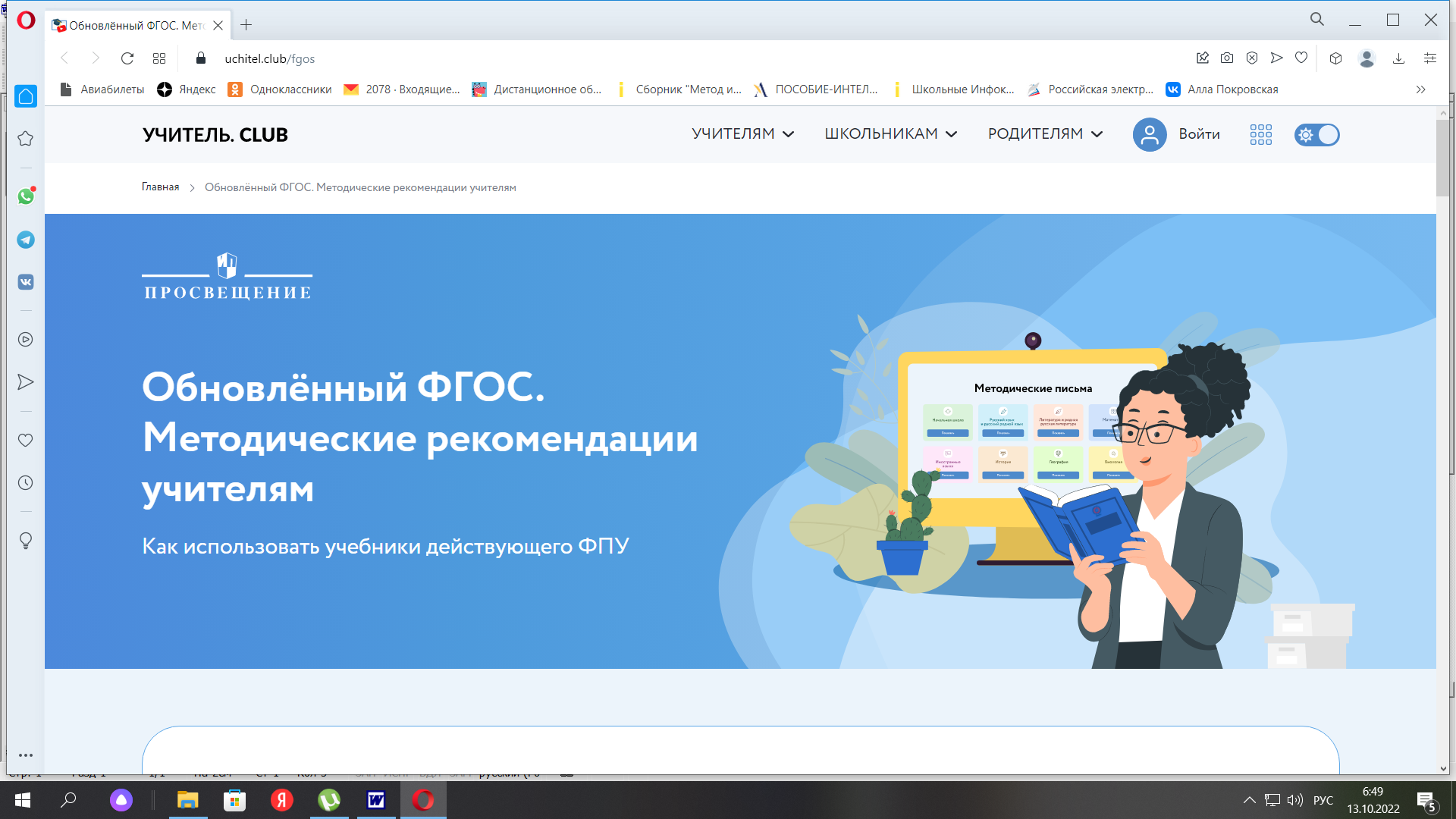 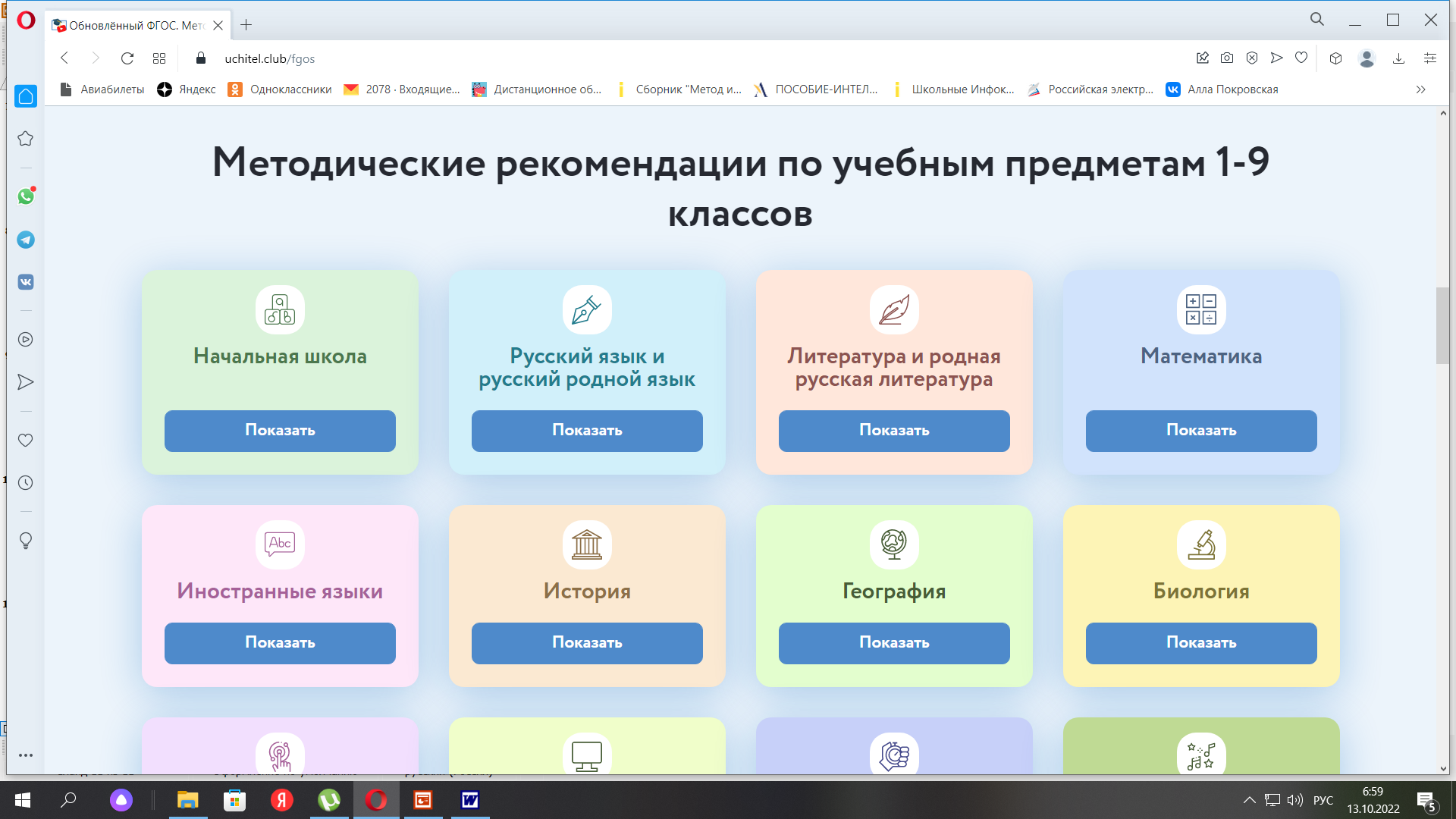 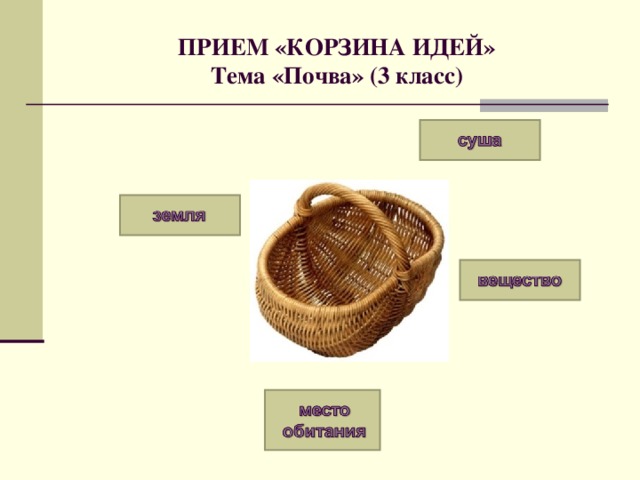 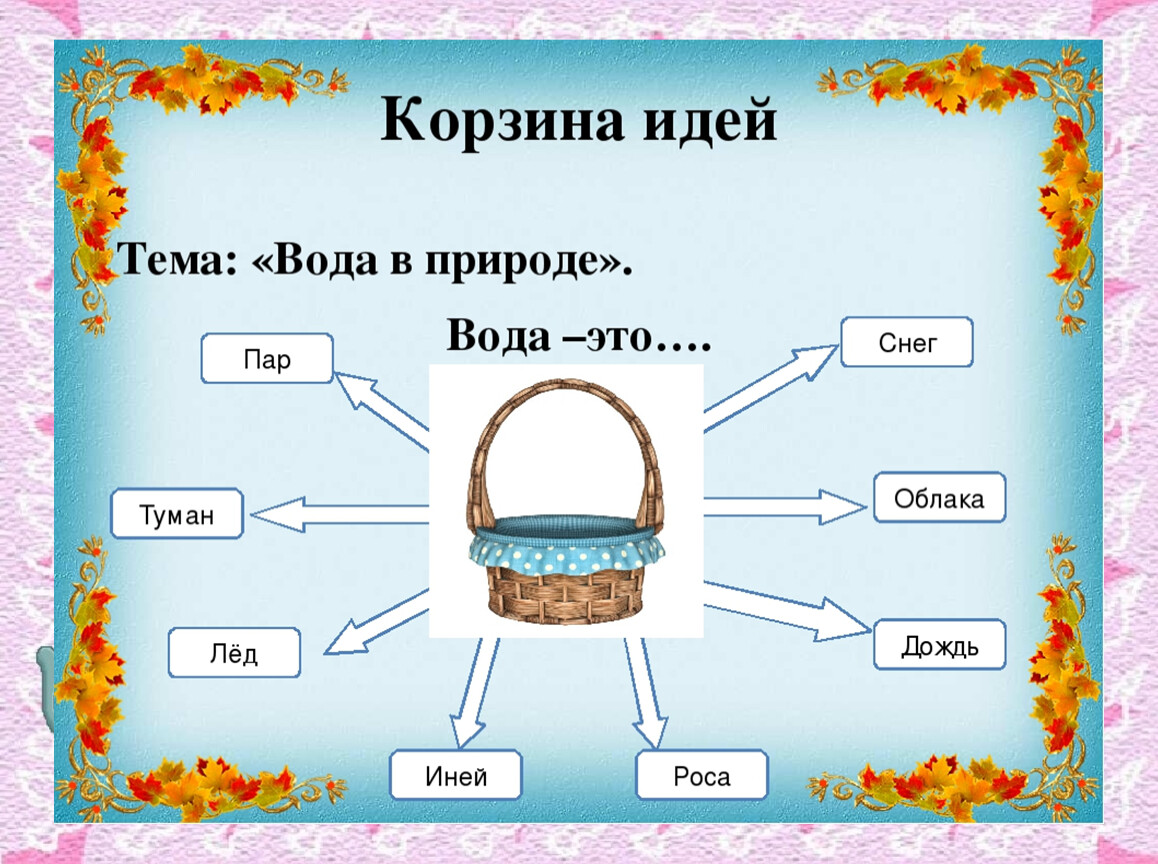 I — interactive (интерактивная).
N — noting (познавательная).
S — system  for (система).
E — effective (для эффективного).
R — reading (чтения).
T — thinking (и размышления).
Спасибо за внимание!